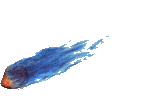 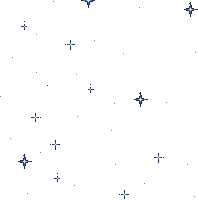 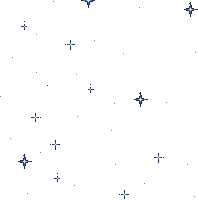 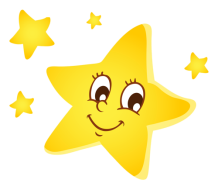 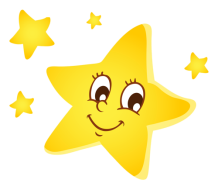 Мій успіх
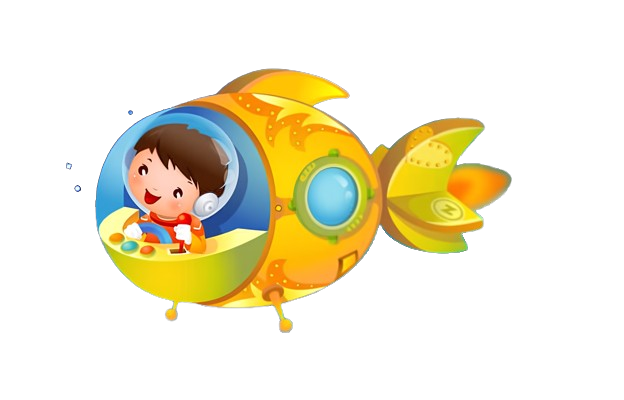 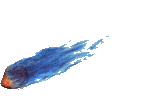 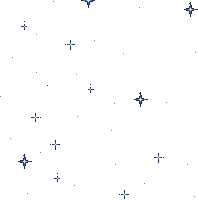 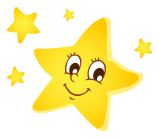 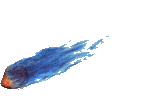 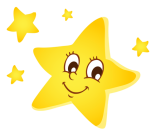 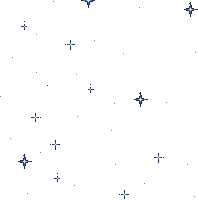 Рефлексія
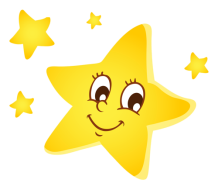 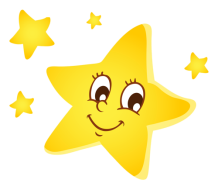 Автор Білецька В.Ю.
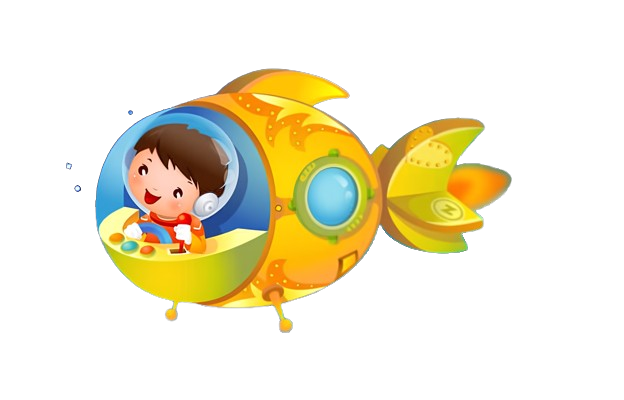 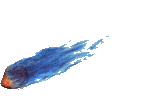 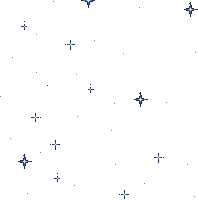 1
6
Звільнення від Д/З
 з укр. мови 
у вівторок
Середа без
 Д/З з 
математики
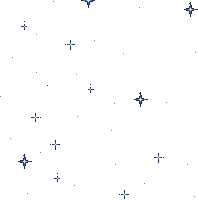 2
5
СТАРТ / СТОП
День 
без Д/З
Крути 
ще)
3
7
4
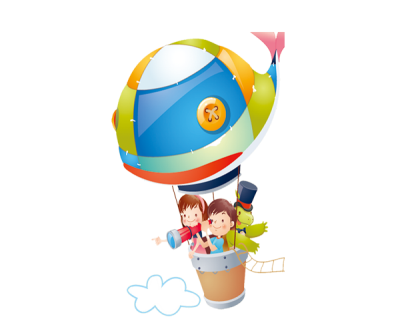 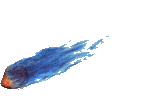 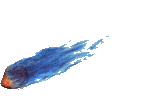 Імунітет на наступний 
урок
Крути 
ще)
Звільнення 
від Д/З
З ЯДС
Автор Білецька В.Ю.
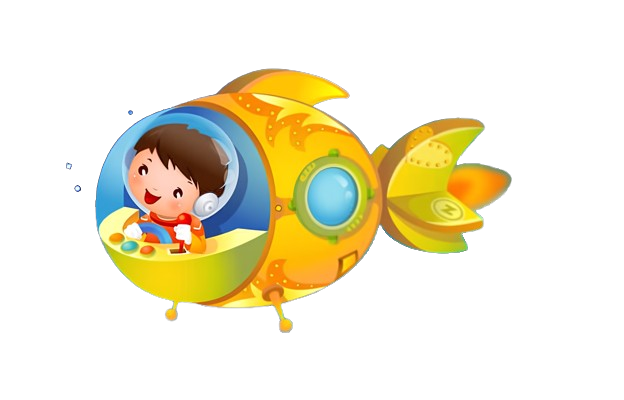 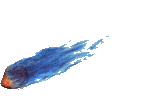 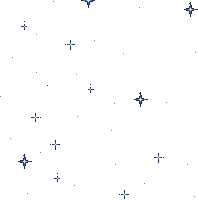 8
14
Крути 
ще)
Звільнення
 з Д/З з
математики
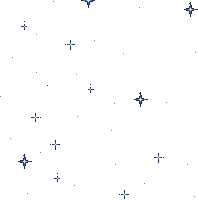 9
13
СТАРТ / СТОП
Право 
запізнитися 
на урок
Звільнення
 від Д/З 
з читання
10
12
11
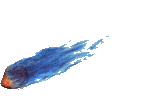 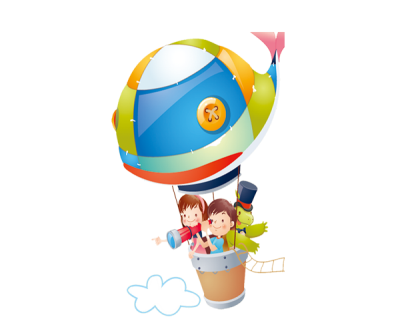 Імунітет на наступний 
урок
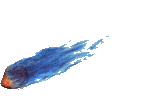 Крути 
ще)
Звільнення 
від Д/З
на  1 день
Автор Білецька В.Ю.
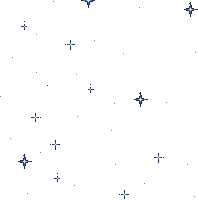 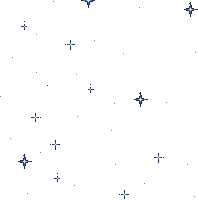 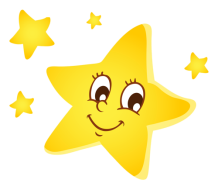 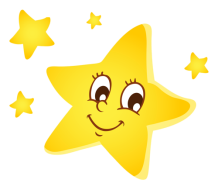 Чудова робота!
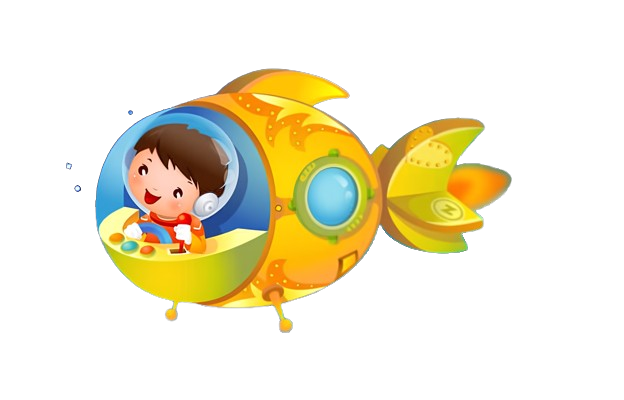 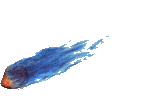 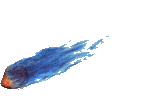 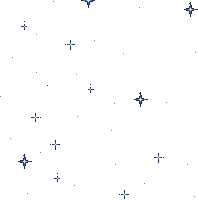 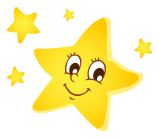 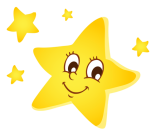 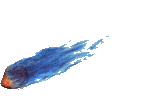 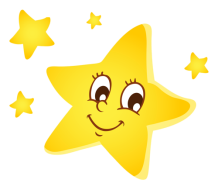 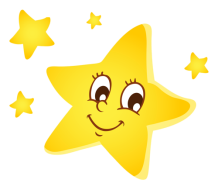 Автор Білецька В.Ю.